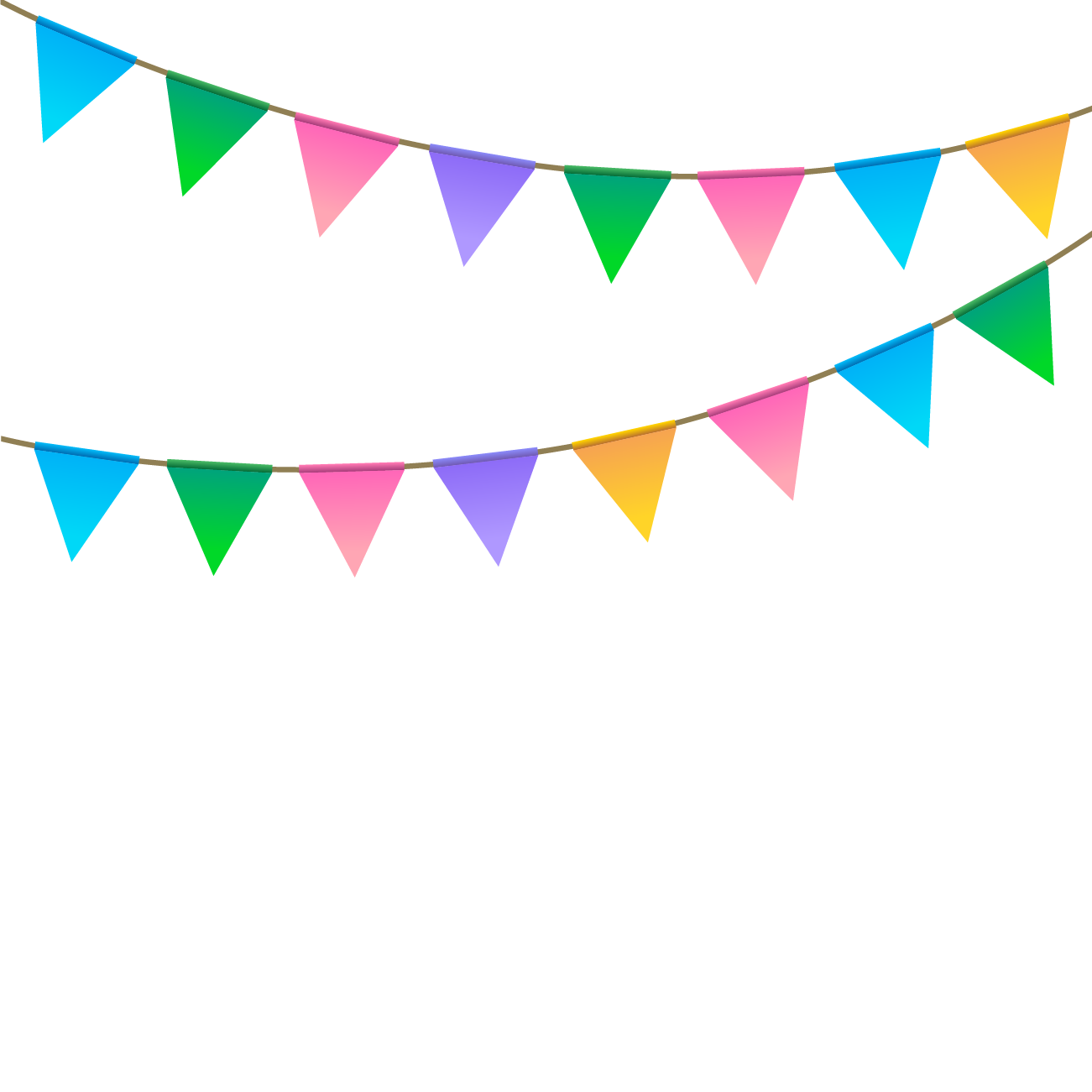 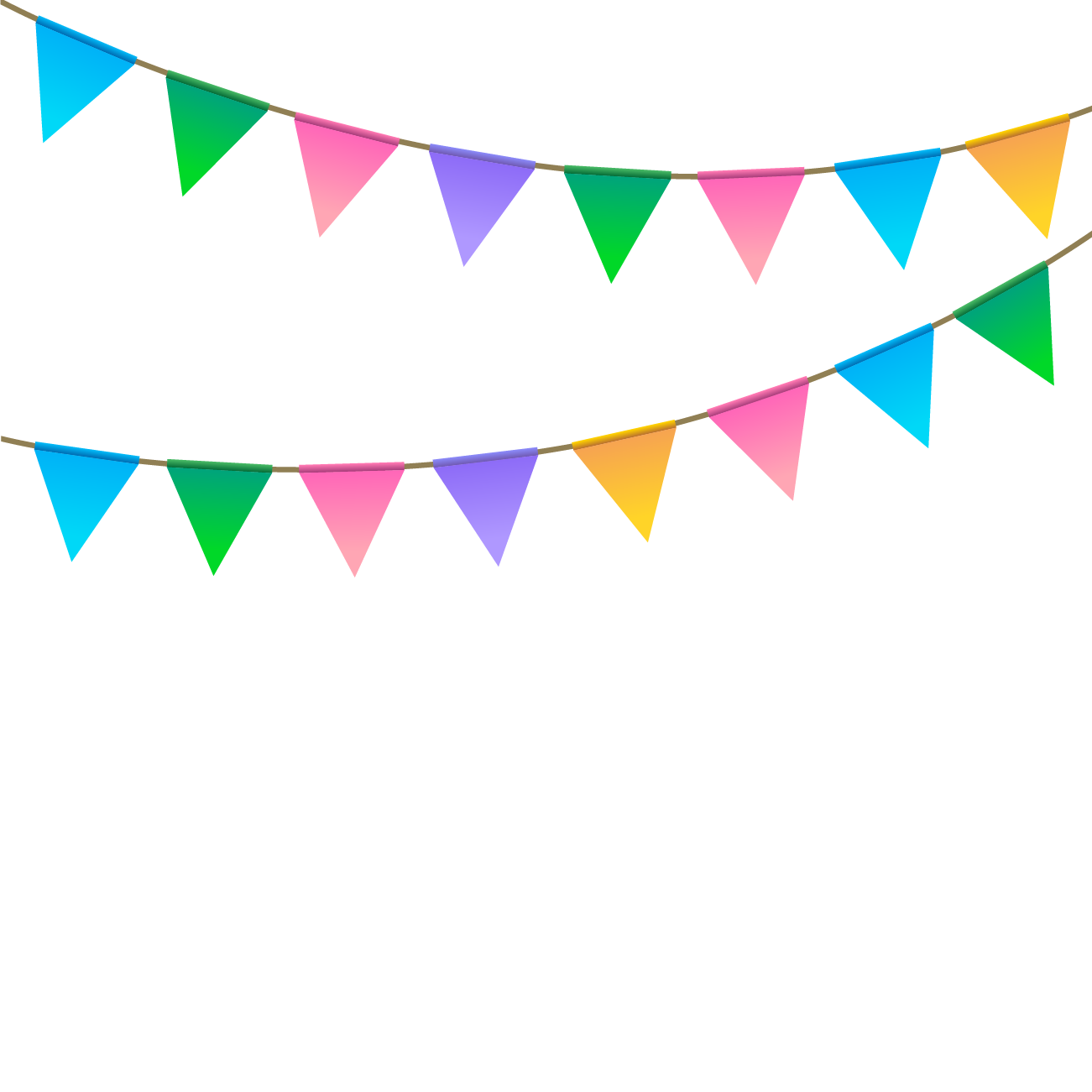 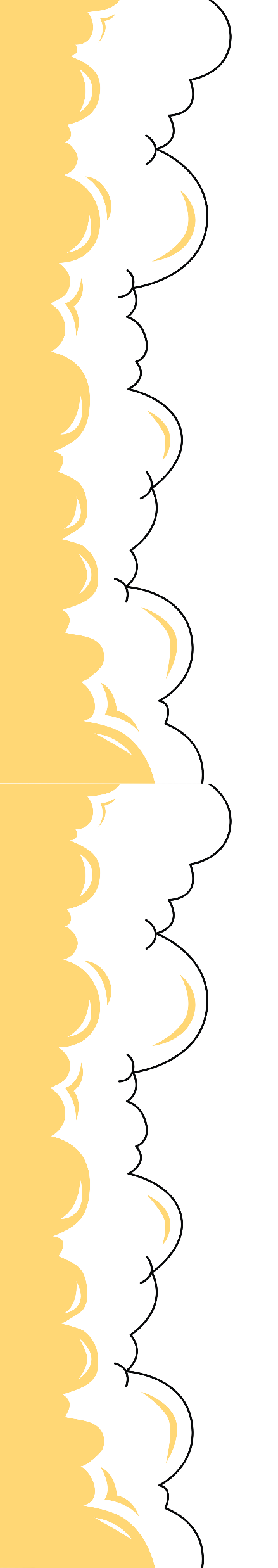 LUYỆN TỪ VÀ CÂU
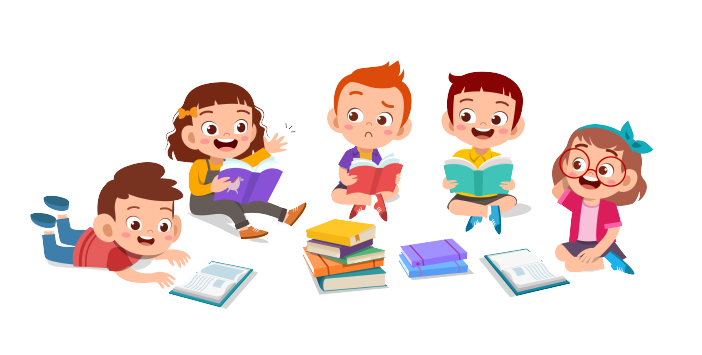 MỤC TIÊU BÀI HỌC
STEP 
02
1
Hiểu nghĩa của từ công dân
2
Nắm được một số từ đồng nghĩa với từ công dân và sử dụng phù hợp với văn cảnh.
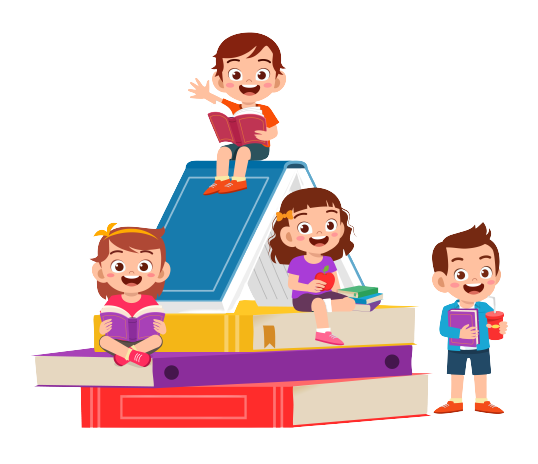 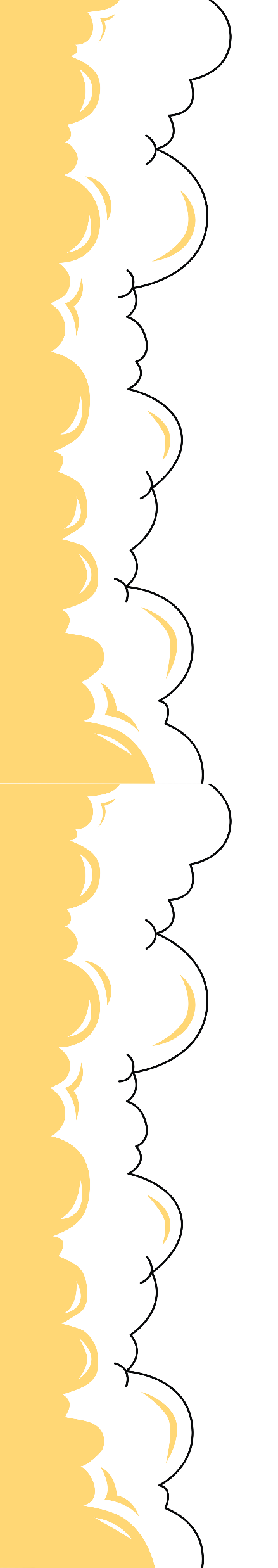 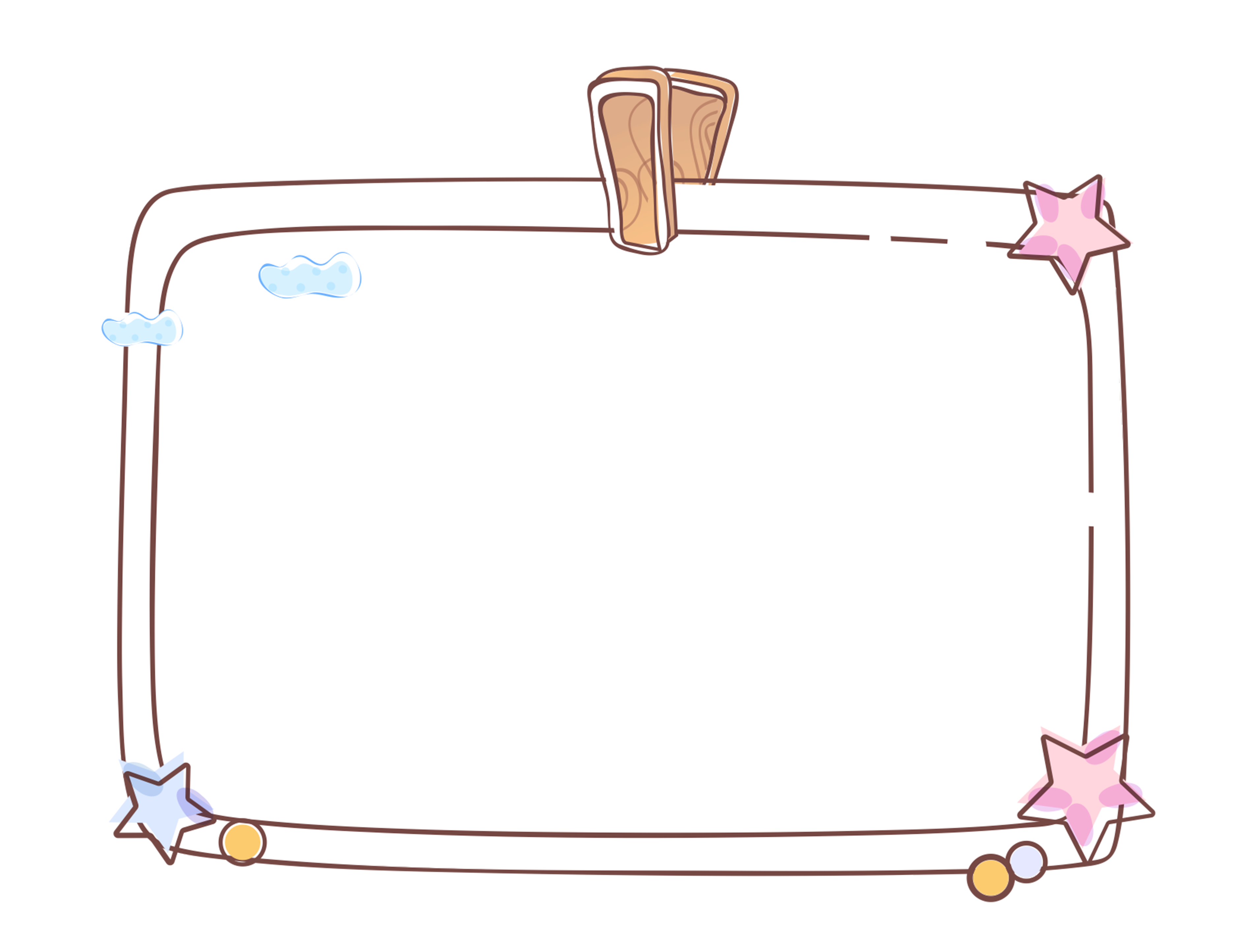 Khởi động
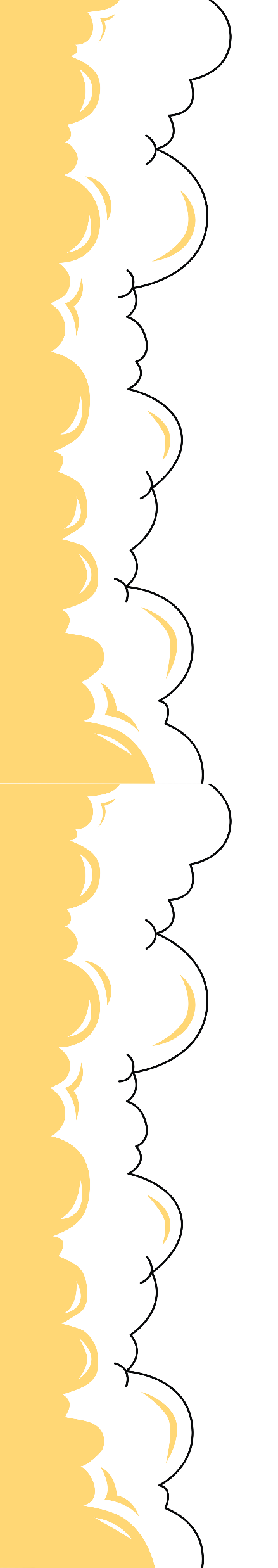 Các vế câu trong câu ghép có thể được nối với nhau bằng gì?
Có thể được nối với nhau bằng một quan hệ từ hoặc một cặp quan hệ từ.
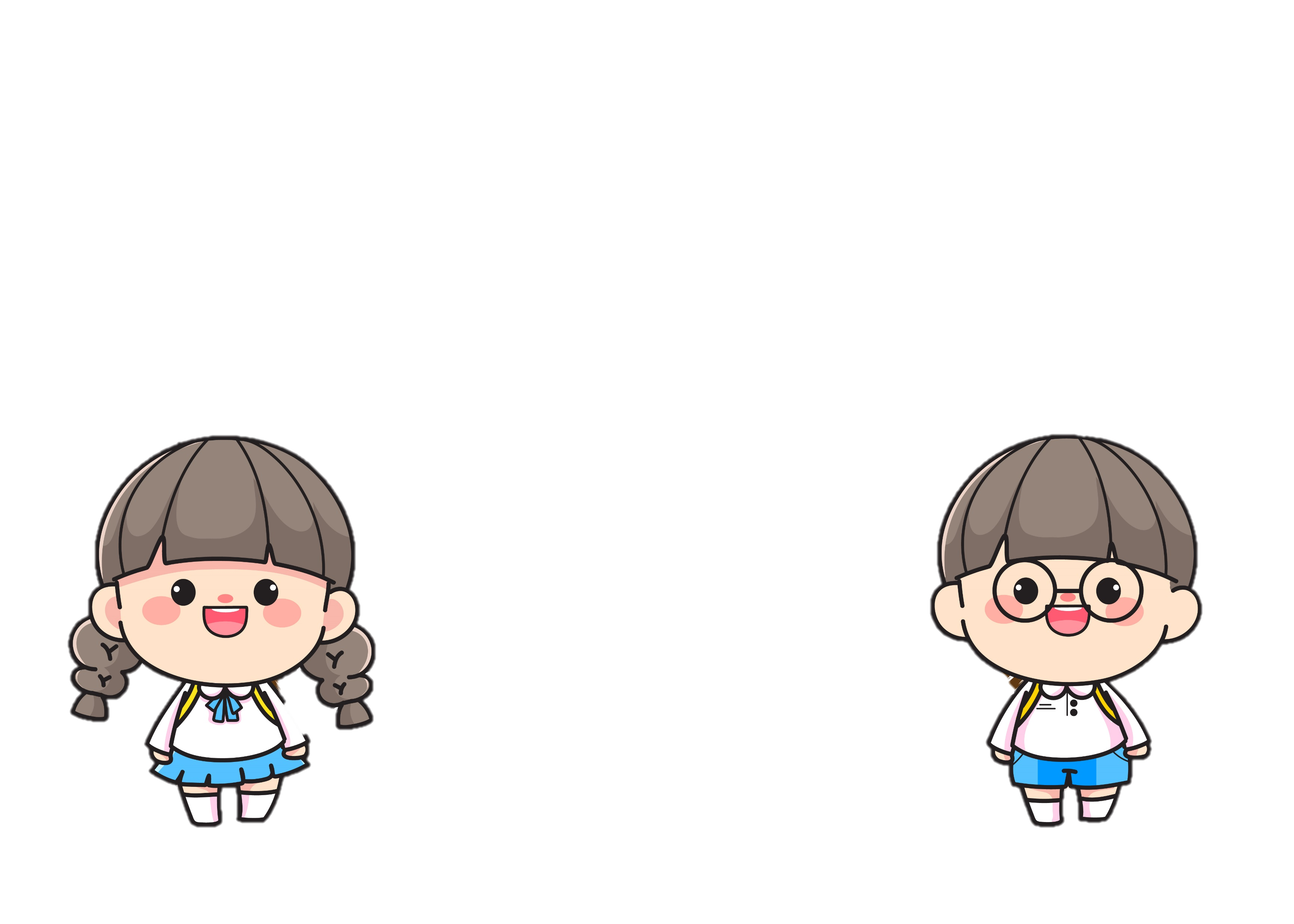 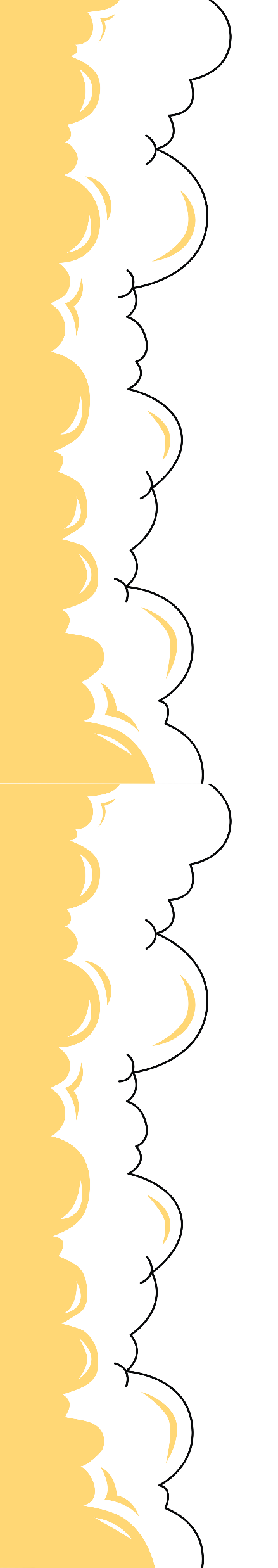 Nêu những quan hệ từ thường được dùng.
Những quan hệ từ là: và, rồi, thì, nhưng, hay, hoặc,...
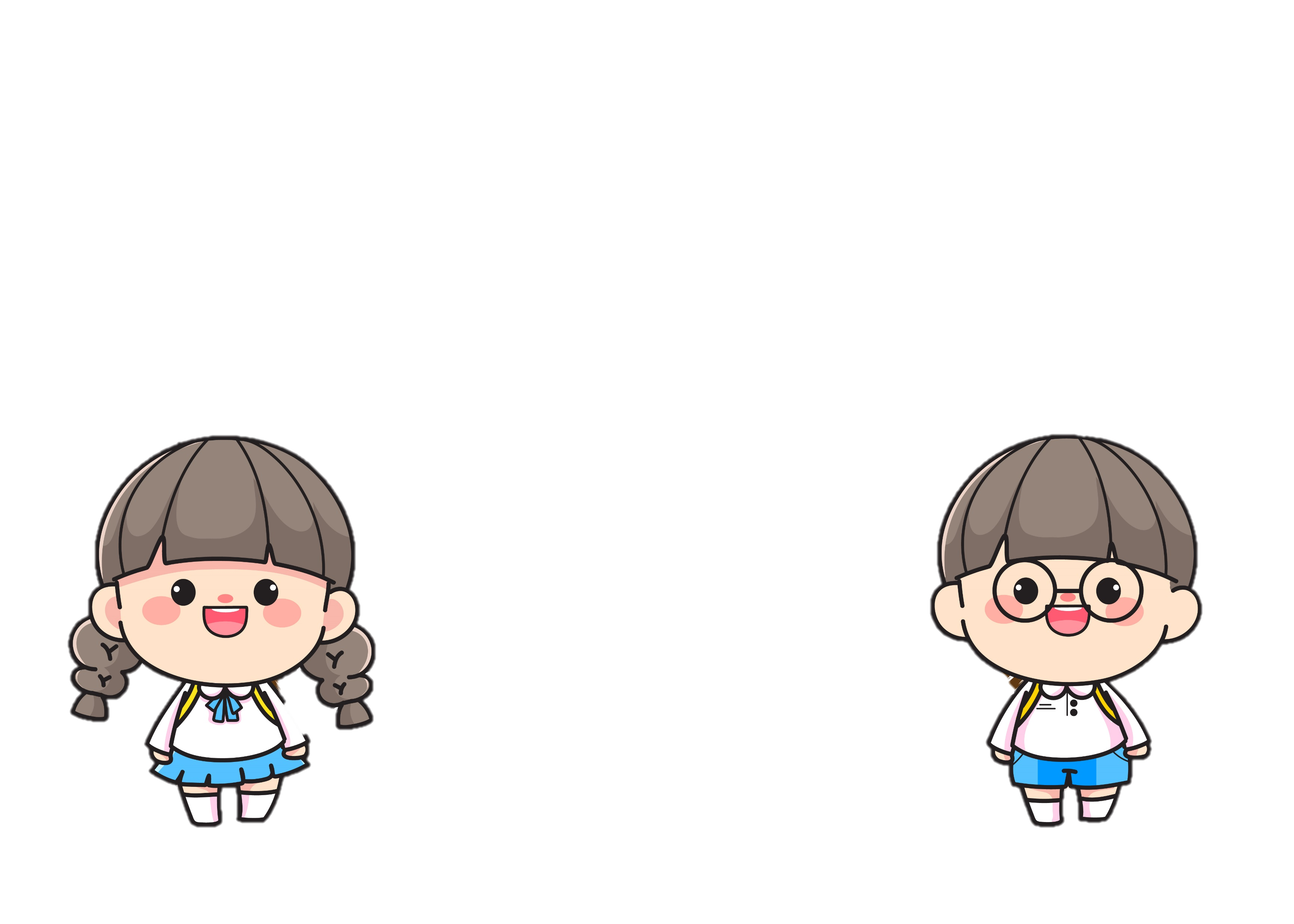 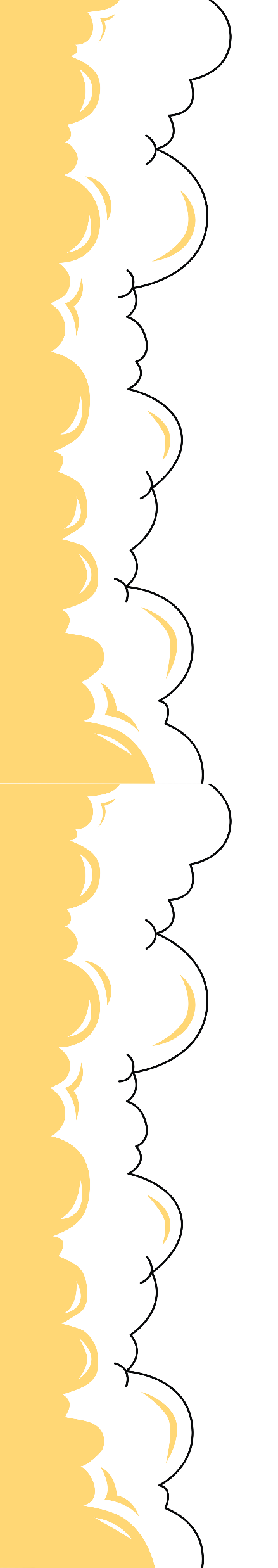 Những cặp quan hệ từ là: vì – nên, do – nên, nếu – thì, 
tuy- nhưng,…
Nêu những cặp quan hệ từ thường được dùng.
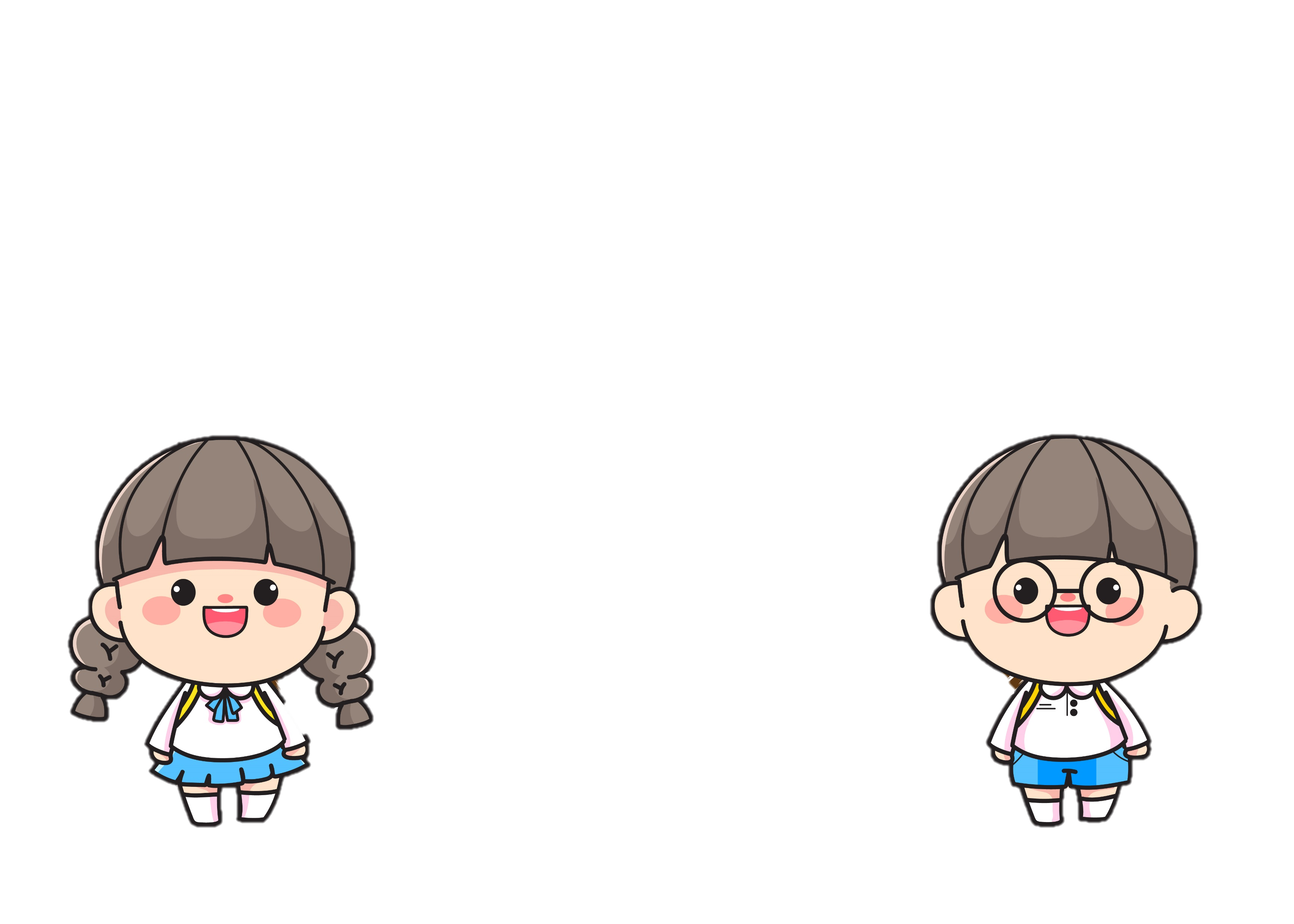 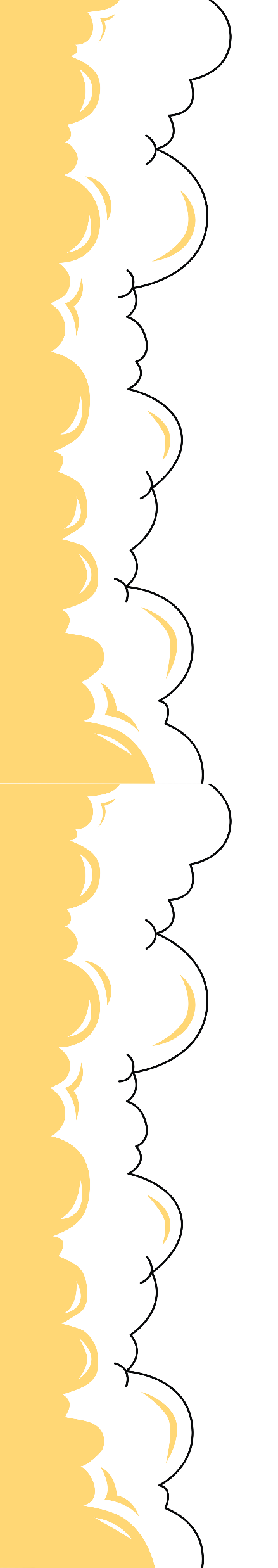 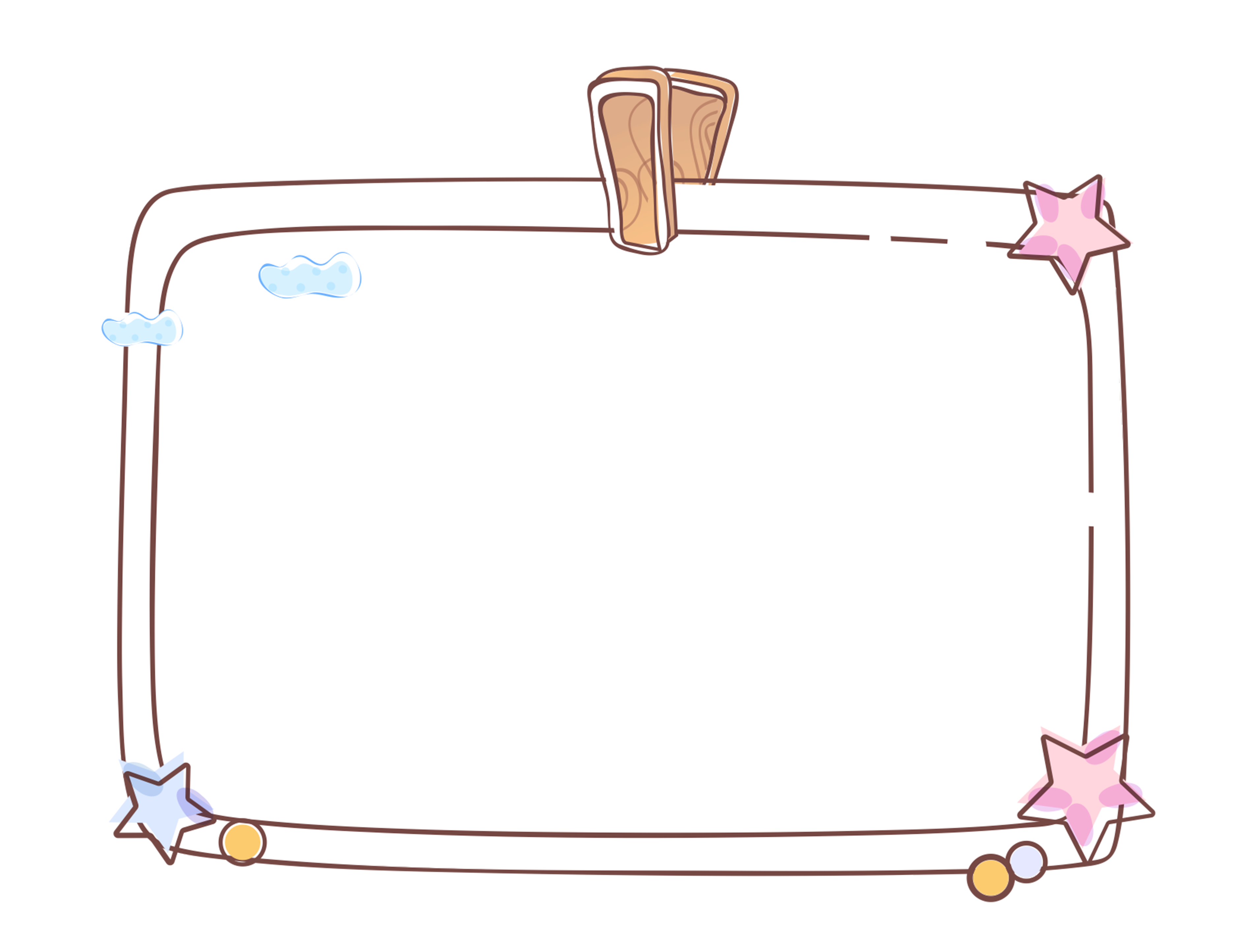 Khám phá
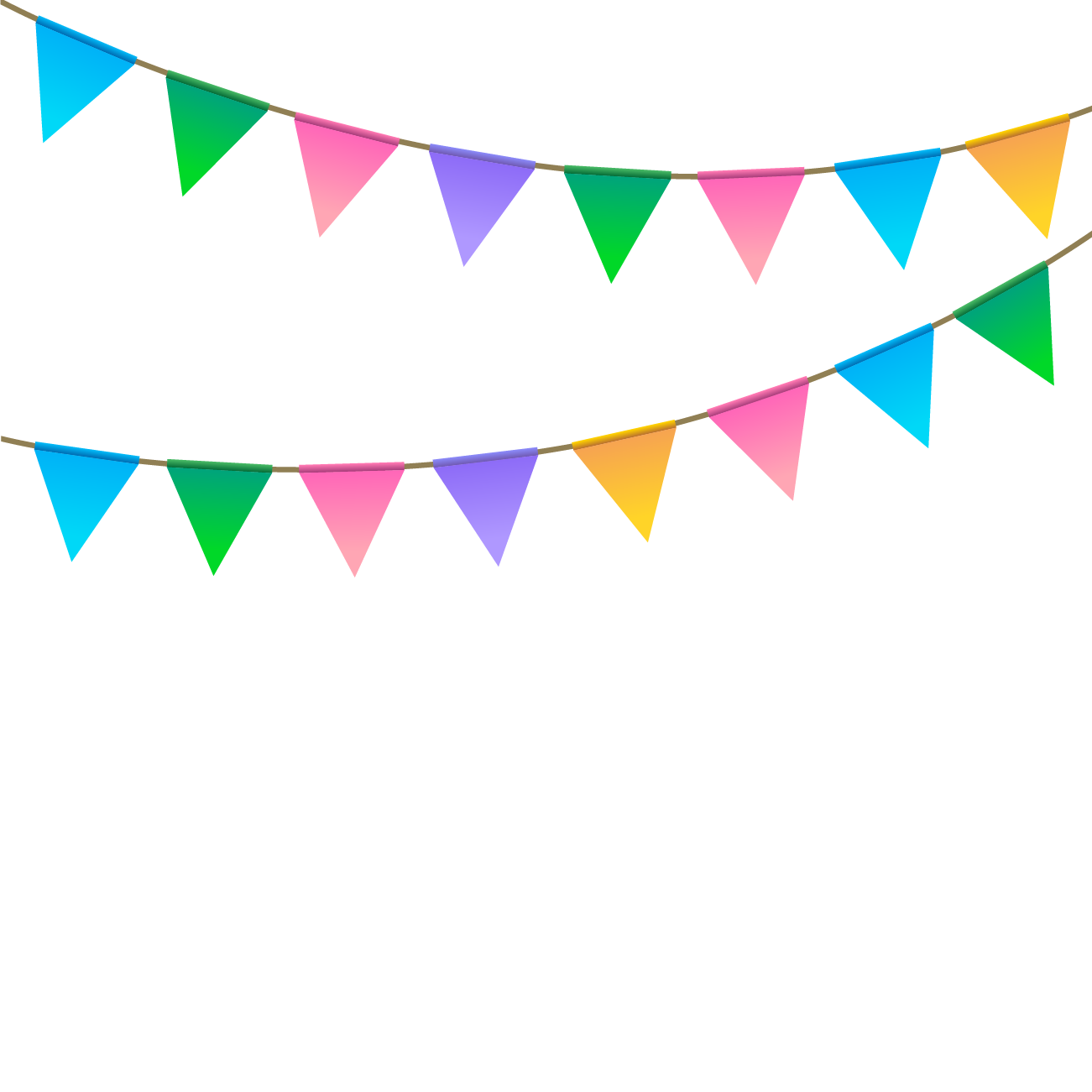 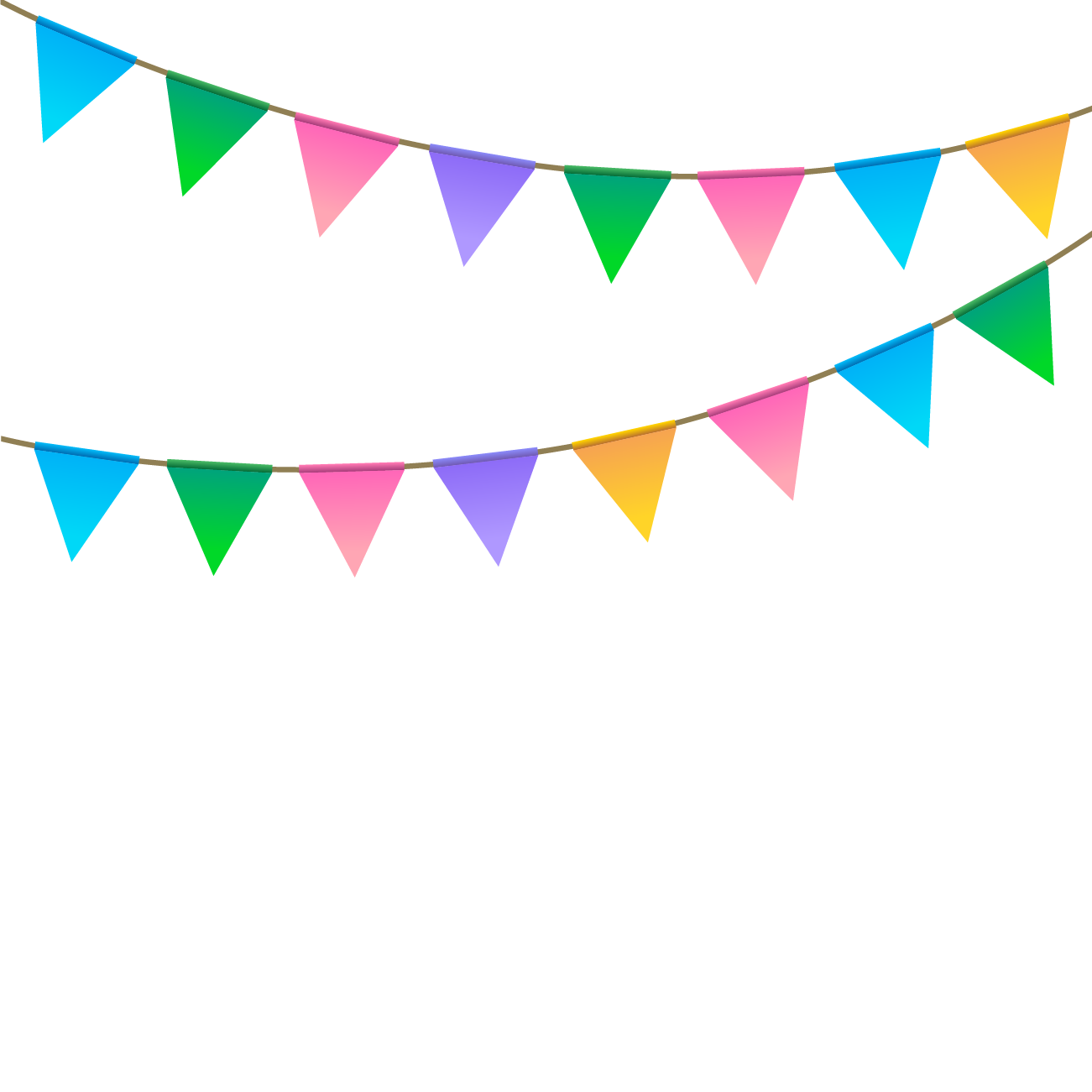 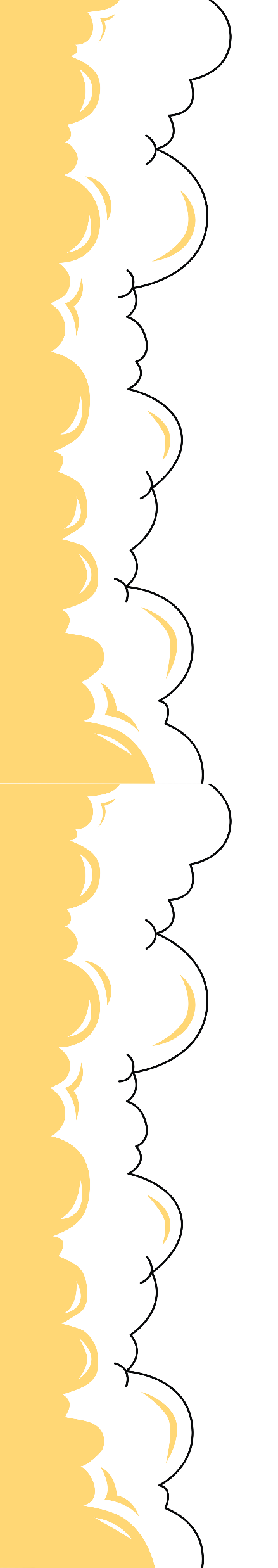 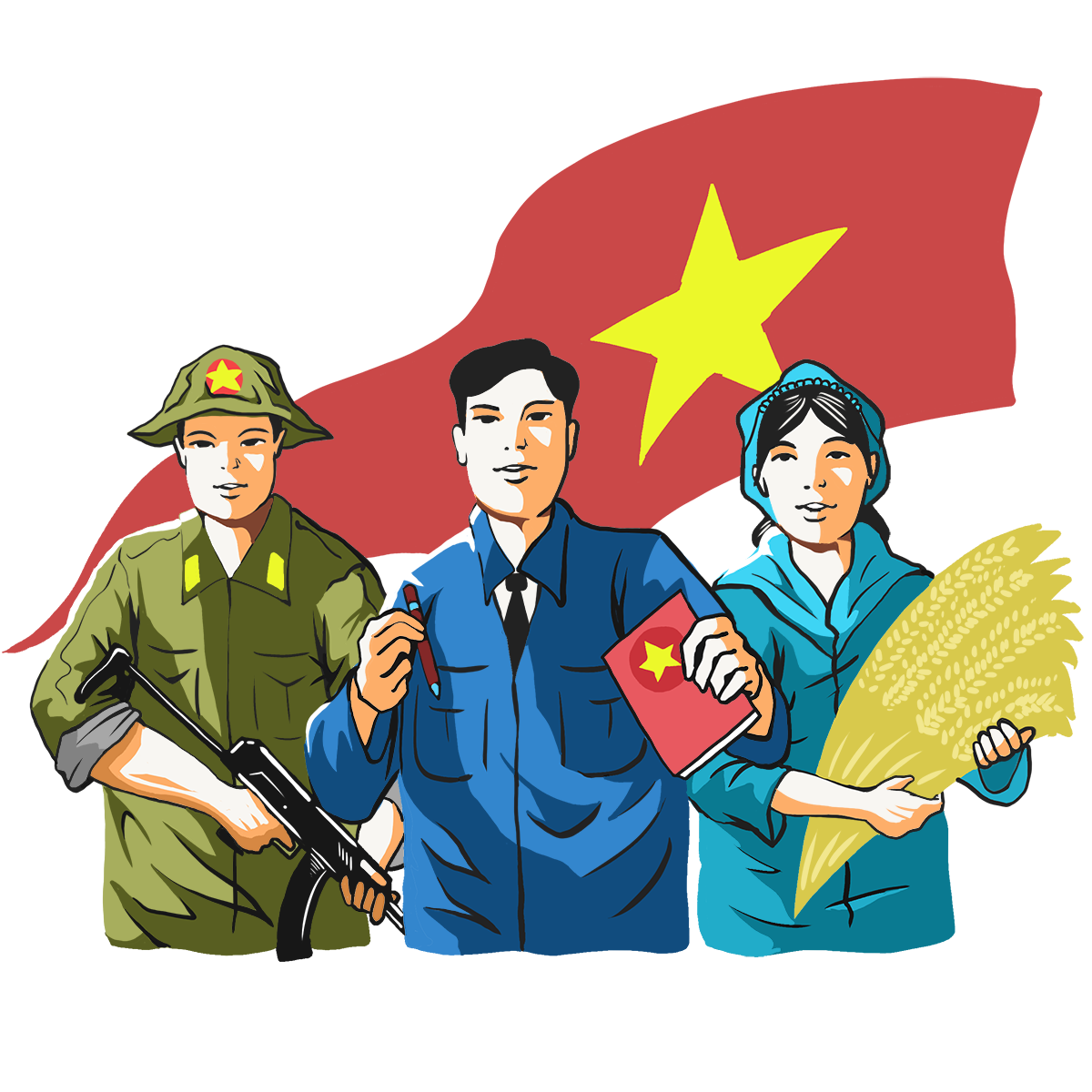 Mở rộng vốn từ
CÔNG DÂN
Thực hiện: Edu Five
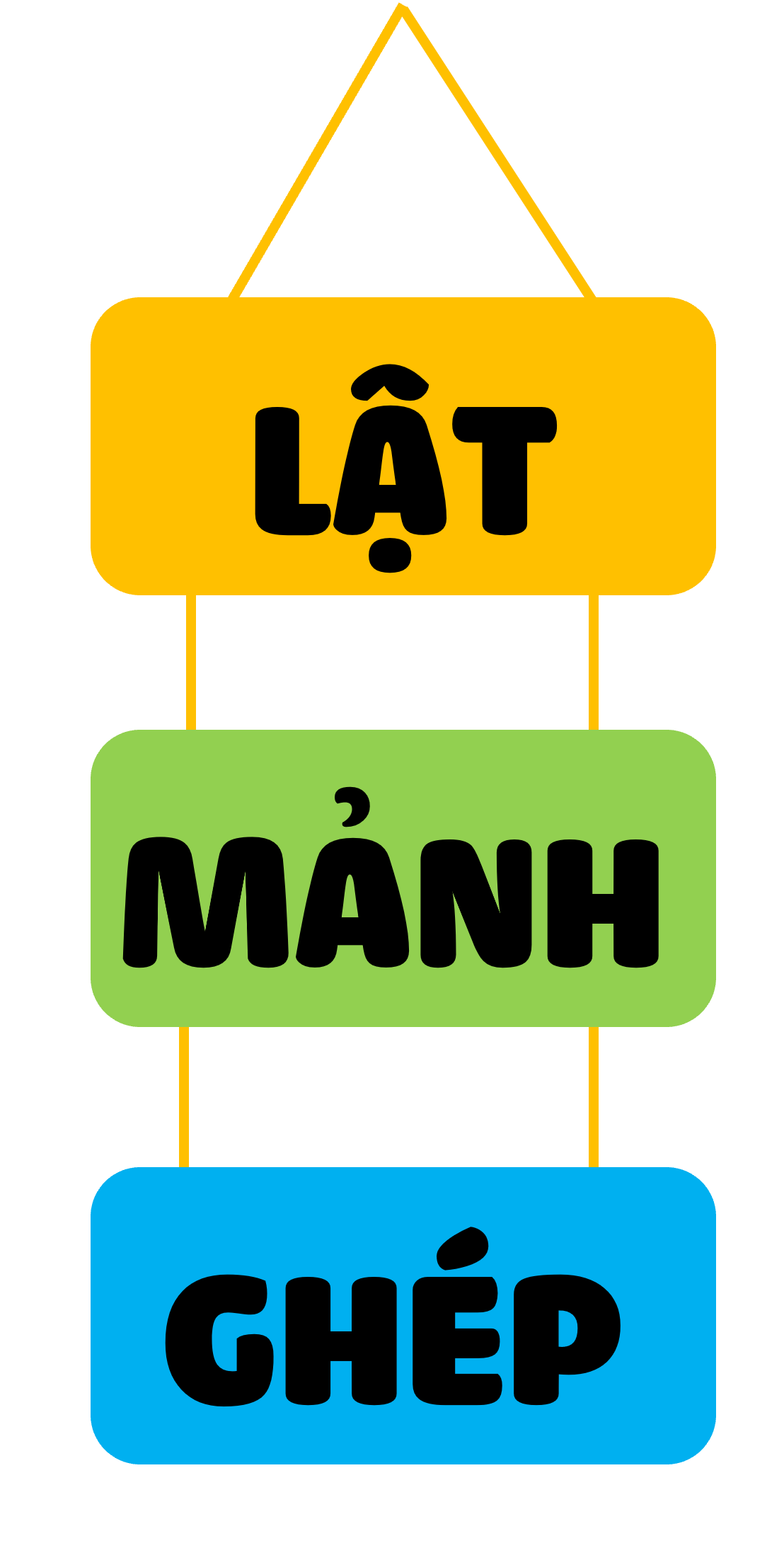 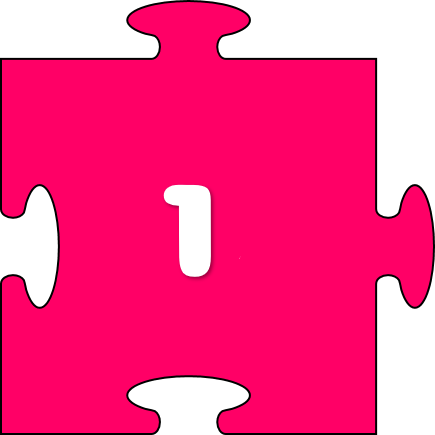 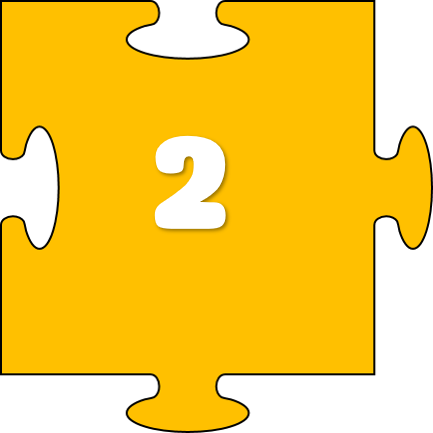 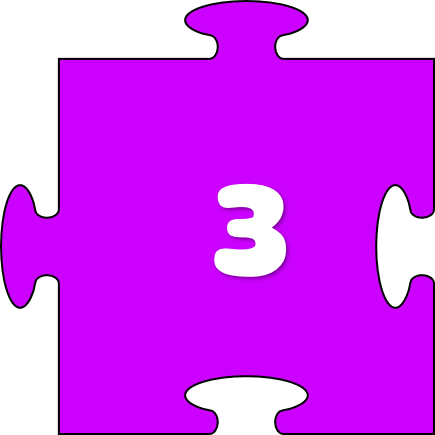 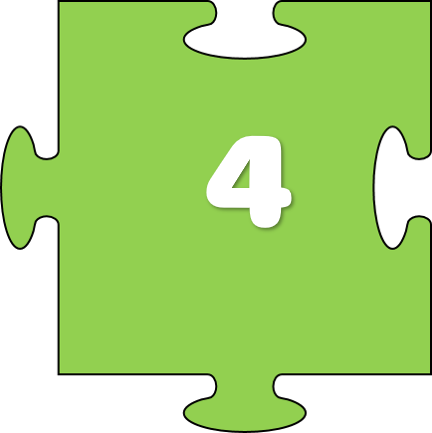 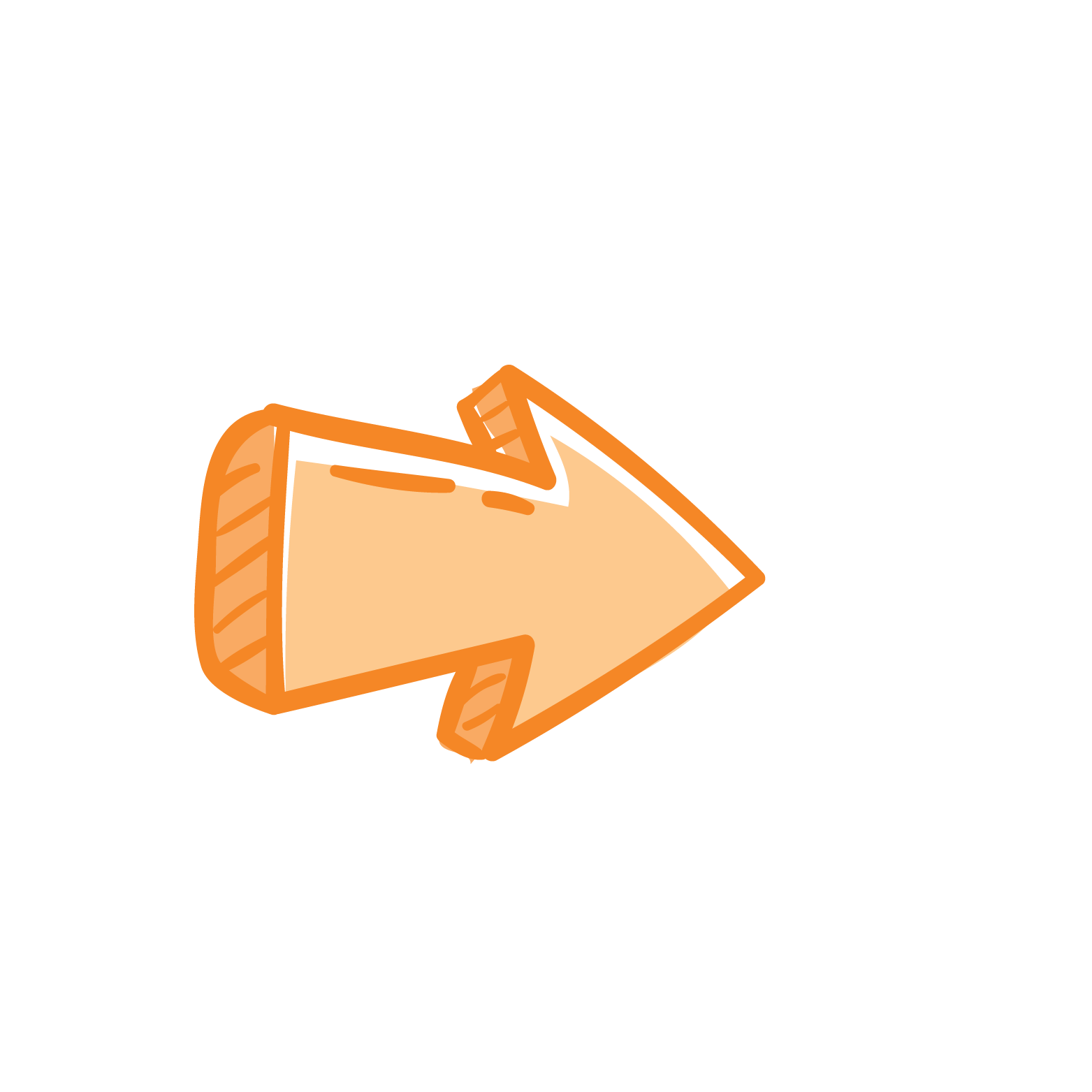 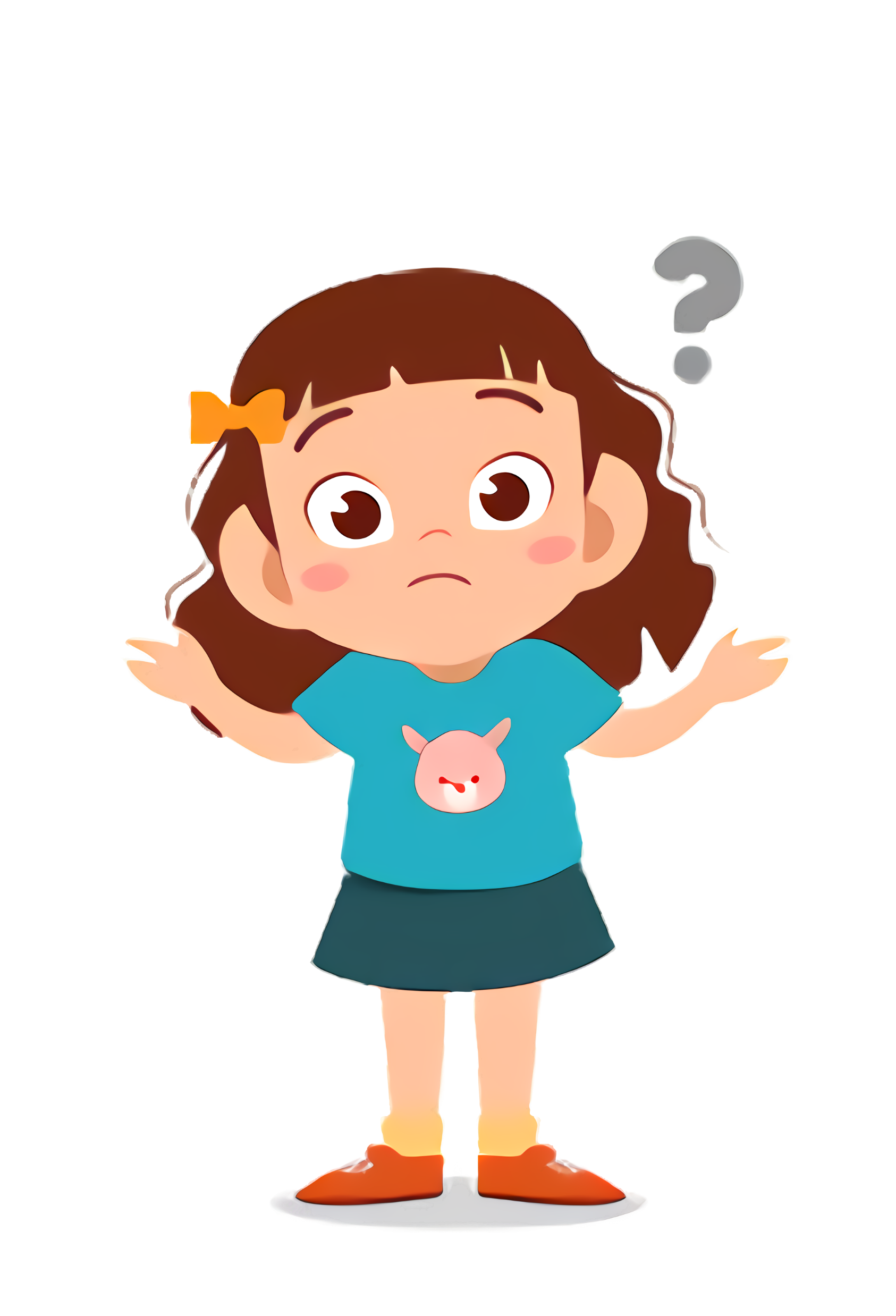 Câu 1: Dòng nào dưới đây nêu đúng nghĩa của từ công dân ?
a)   Người làm việc trong cơ quan nhà nước.
b)   Người dân của một nước, có quyền lợi và nghĩa vụ với đất nước.
c)   Người lao động chân tay làm công ăn lương.
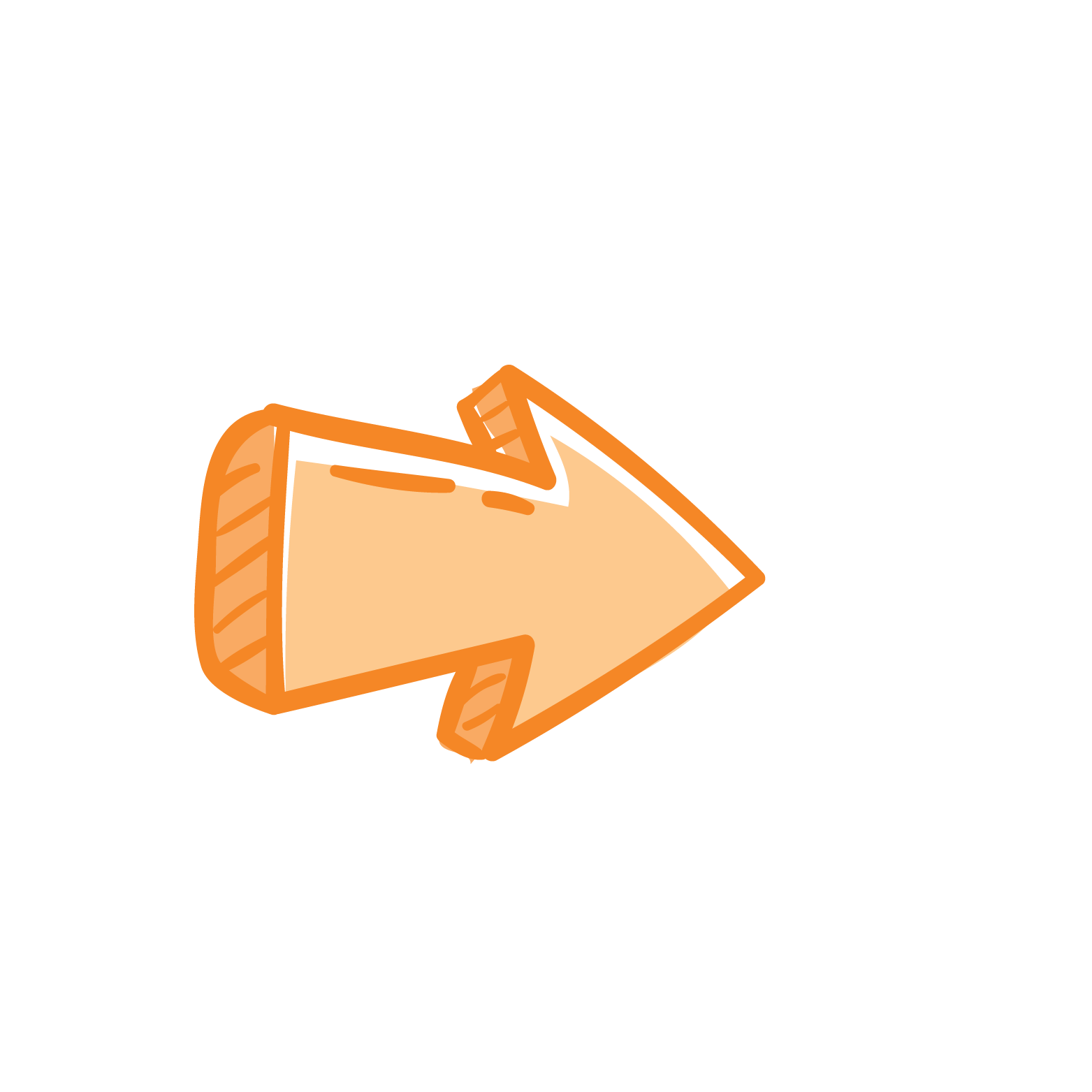 Câu 2: Xếp những từ có tiếng công cho dưới đây thành 3 nhóm:
công dân, công nhân, công bằng, công cộng, công lí, công nghiệp, công chúng, công minh, công tâm
Giải nghĩa từ
công chúng
công tâm
công bằng
công lí
lòng ngay thẳng, chỉ vì việc chung, không vì tư lợi mà thiên vị.
phù hợp với đạo lí và lợi ích chung của xã hội.
đông đảo người đọc, xem, nghe, trong mối quan hệ với tác giả, diễn viên, ca sĩ, ….
Theo đúng lẽ phải, không thiên vị
công nghiệp
công cộng
công minh
nơi có đông người tới, thuộc về mọi người hoặc phục vụ chung cho mọi người.
là 1 bộ phận của ngành kinh tế, là lĩnh vực sản xuất ra hàng hoá, vật chất và sản phẩm đáp ứng nhu cầu tiêu dùng.
Công bằng và sáng suốt
công cộng
công nhân
công lí
công bằng
công dân
công nghiệp
công chúng
công minh
công tâm
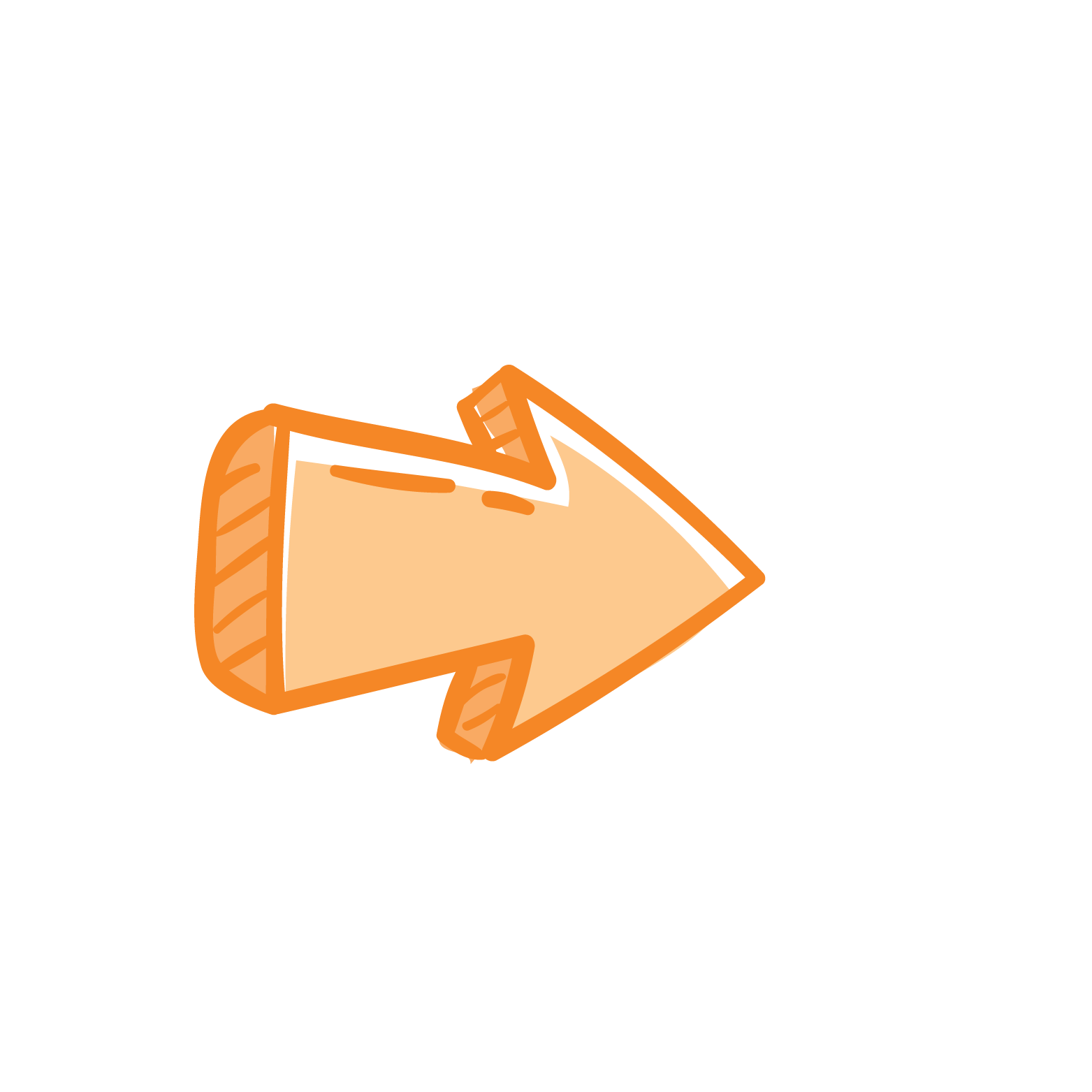 Câu 3: Đánh dấu x vào ô trước những từ đồng nghĩa với công dân:
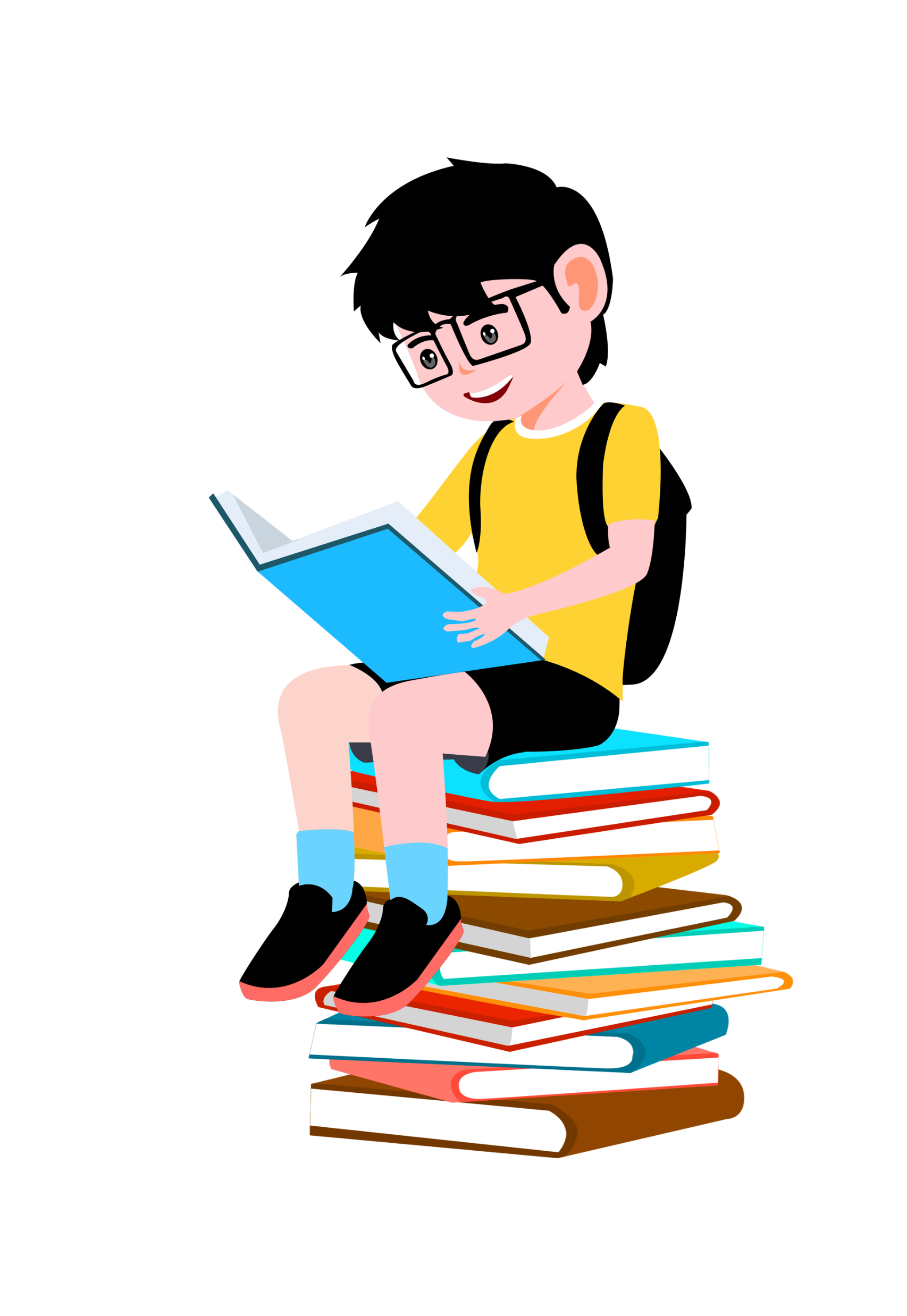 nhân dân
đồng bào
dân
dân tộc
nông dân
công chúng
dân chúng
dân chúng:
nhân dân:
GIẢI 
NGHĨA 
TỪ
là đông đảo những người dân thuộc mọi tầng lớp, đang sống trong một khu vực địa lý.
là đông đảo những người dân thường, quần chúng nhân dân.
Câu 3: Đánh dấu x vào ô trước những từ đồng nghĩa với công dân:
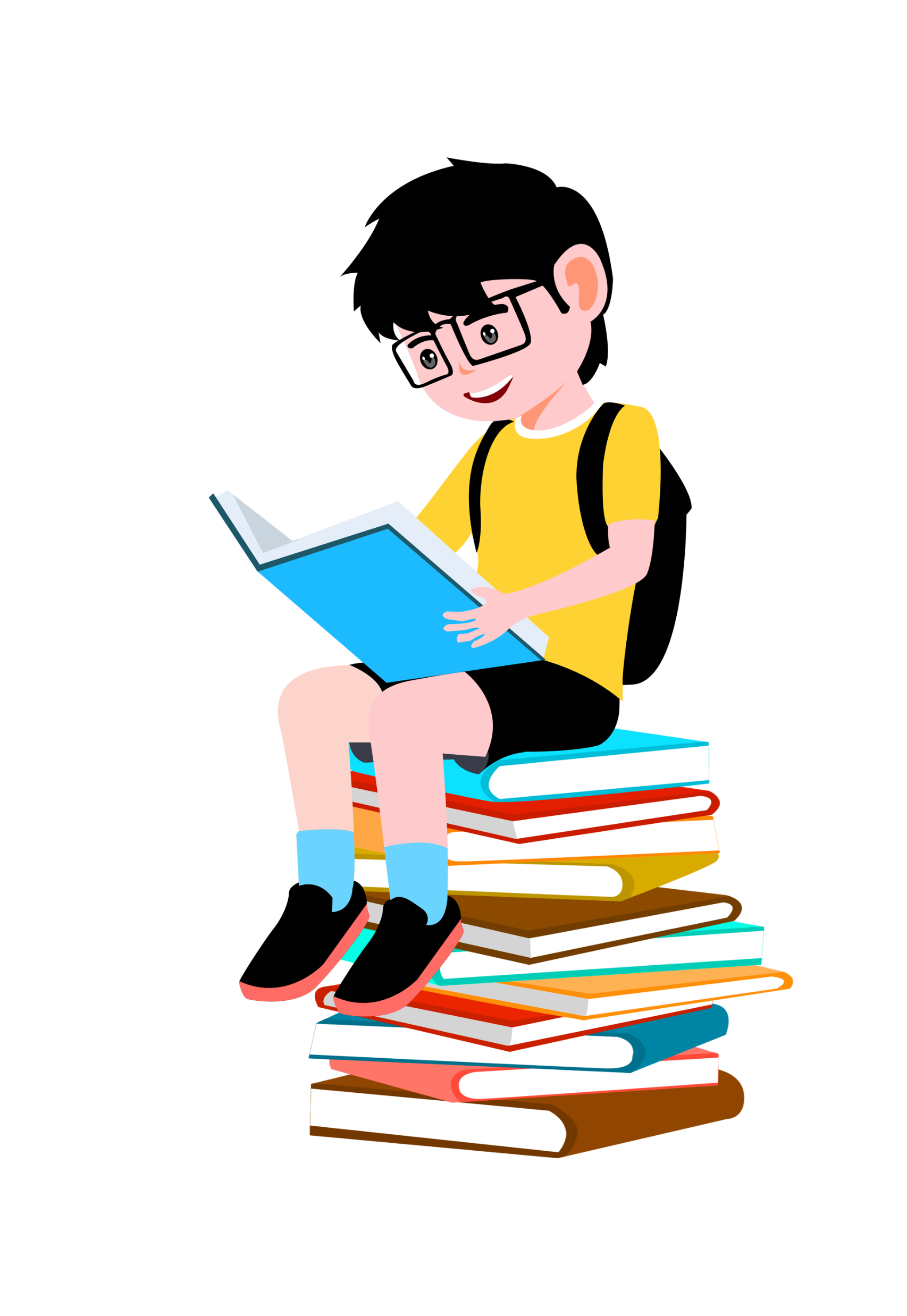 x
nhân dân
đồng bào
x
dân
dân tộc
nông dân
công chúng
x
dân chúng
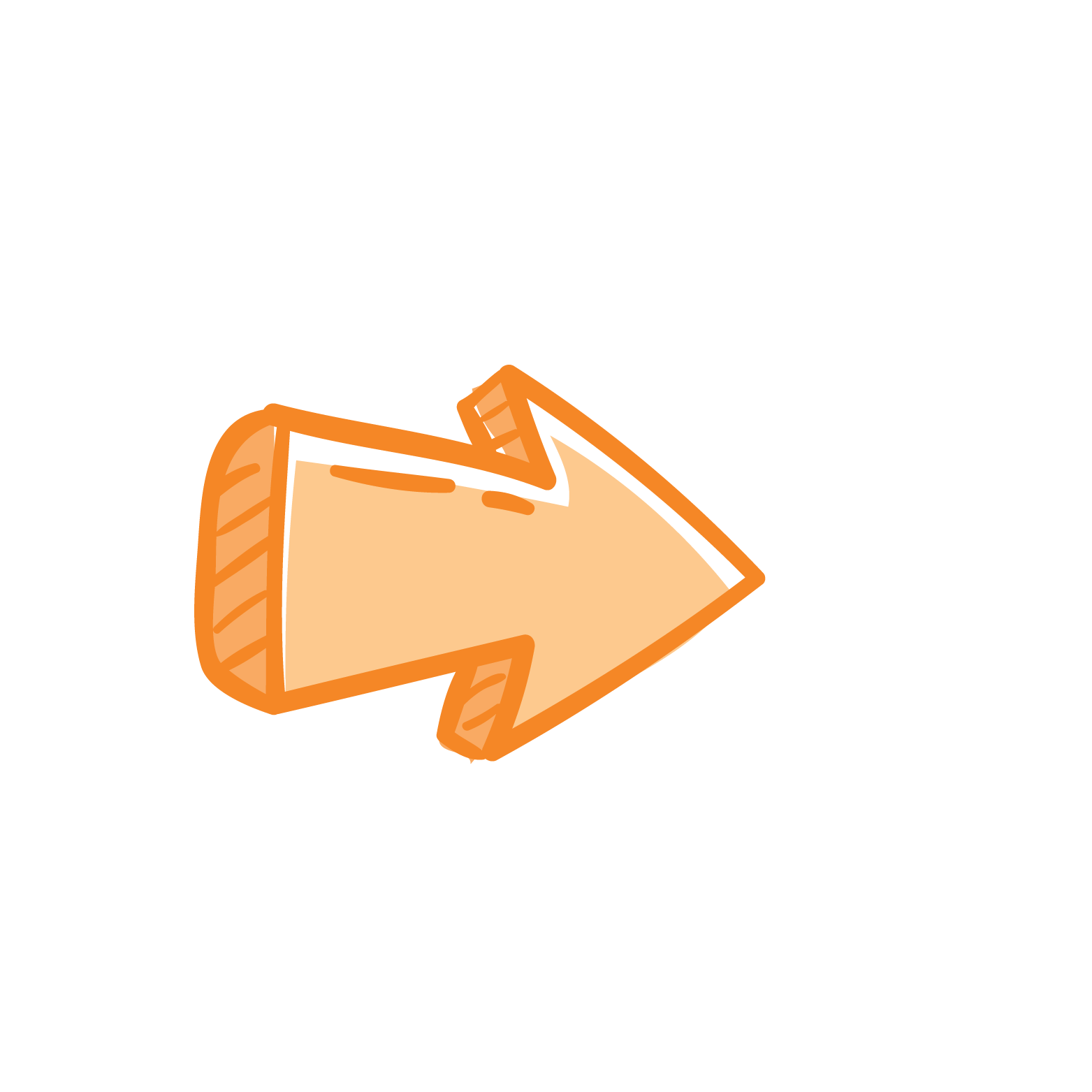 Câu 4: Có thể thay từ công dân trong câu nói dưới đây của nhân vật Thành (Người công dân số Một) bằng các từ đồng nghĩa với nó được không? Vì sao?
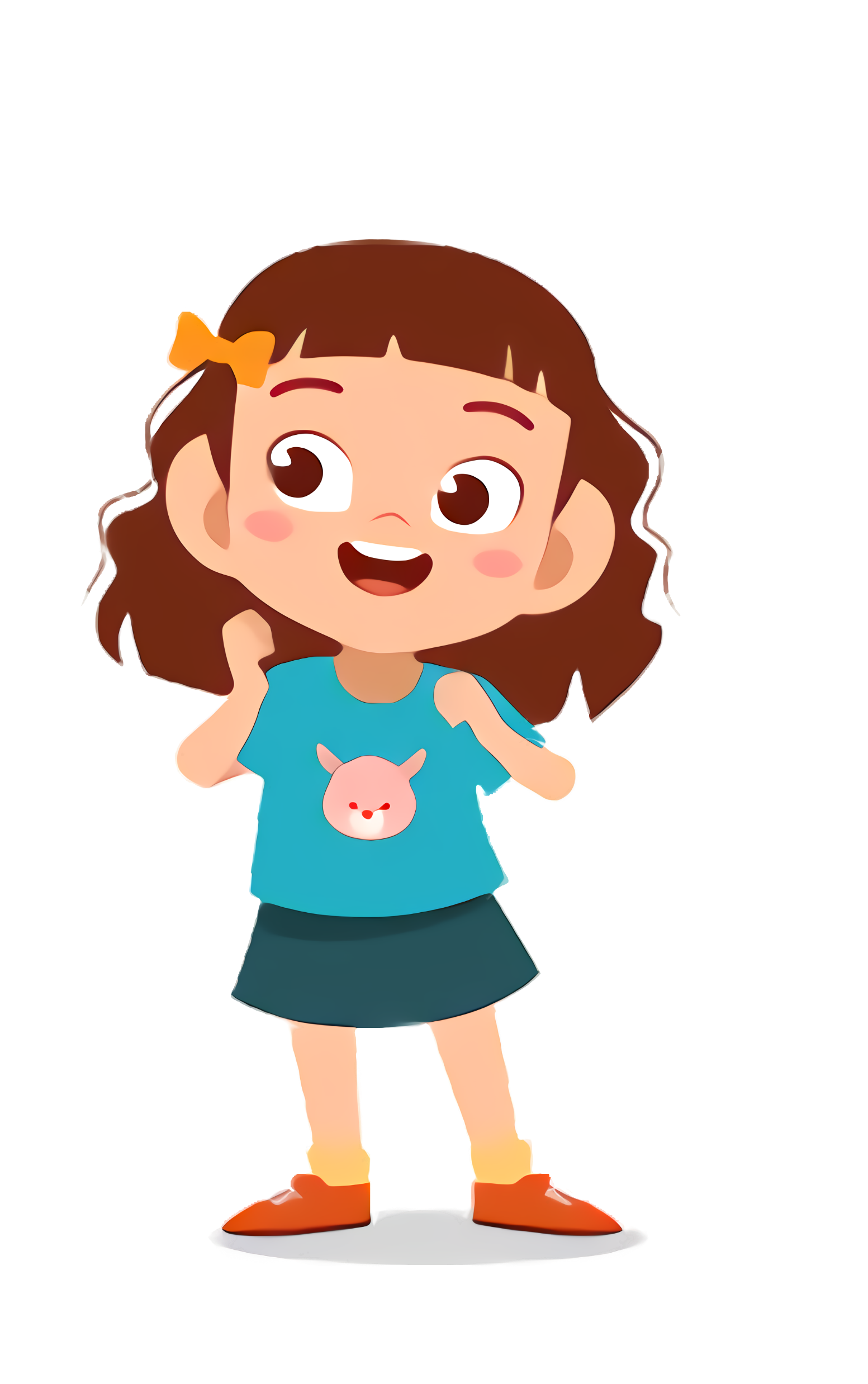 - Làm thân nô lệ mà muốn xóa bỏ kiếp nô lệ thì sẽ thành công dân, còn yên phận nô lệ thì mãi mãi là đầy tớ cho người ta…
 - Làm thân nô lệ mà muốn xóa bỏ kiếp nô lệ thì sẽ thành nhân dân, còn yên phận nô lệ thì mãi mãi là đầy tớ cho người ta…
-  Làm thân nô lệ mà muốn xóa bỏ kiếp nô lệ thì sẽ thành dân chúng, còn yên phận nô lệ thì mãi mãi là đầy tớ cho người ta…
- Làm thân nô lệ mà muốn xóa bỏ kiếp nô lệ thì sẽ thành dân, còn yên phận nô lệ thì mãi mãi là đầy tớ cho người ta…
Không thể thay thế từ công dân.
Từ công dân có hàm ý “người dân một nước độc lập” để thể hiện sự đối lập ý của từ nô lệ.
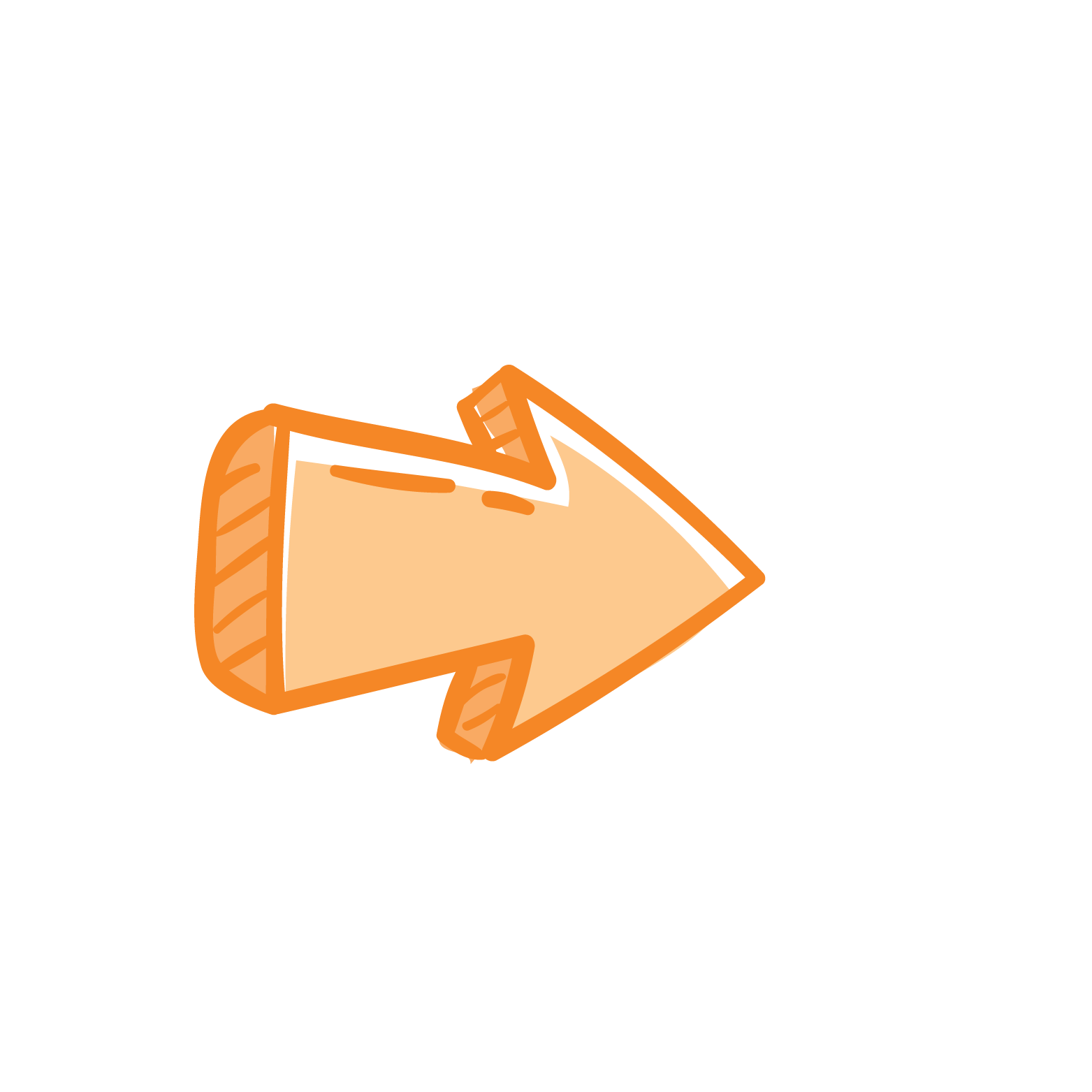 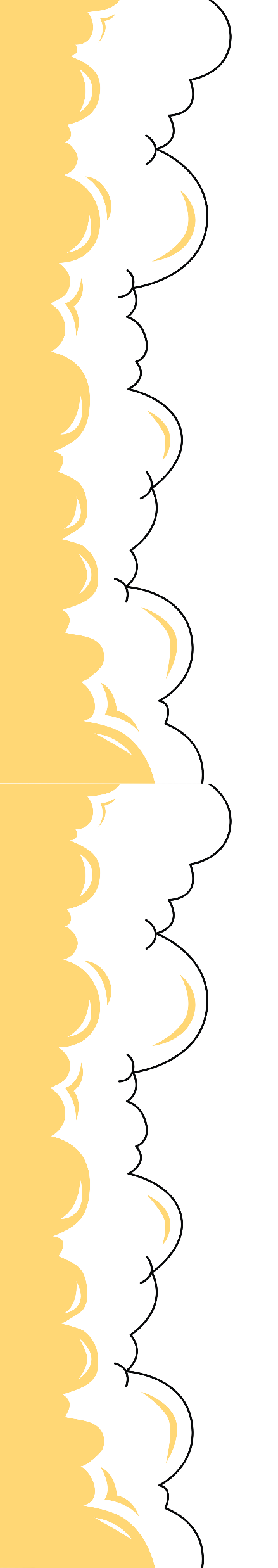 Dặn dò
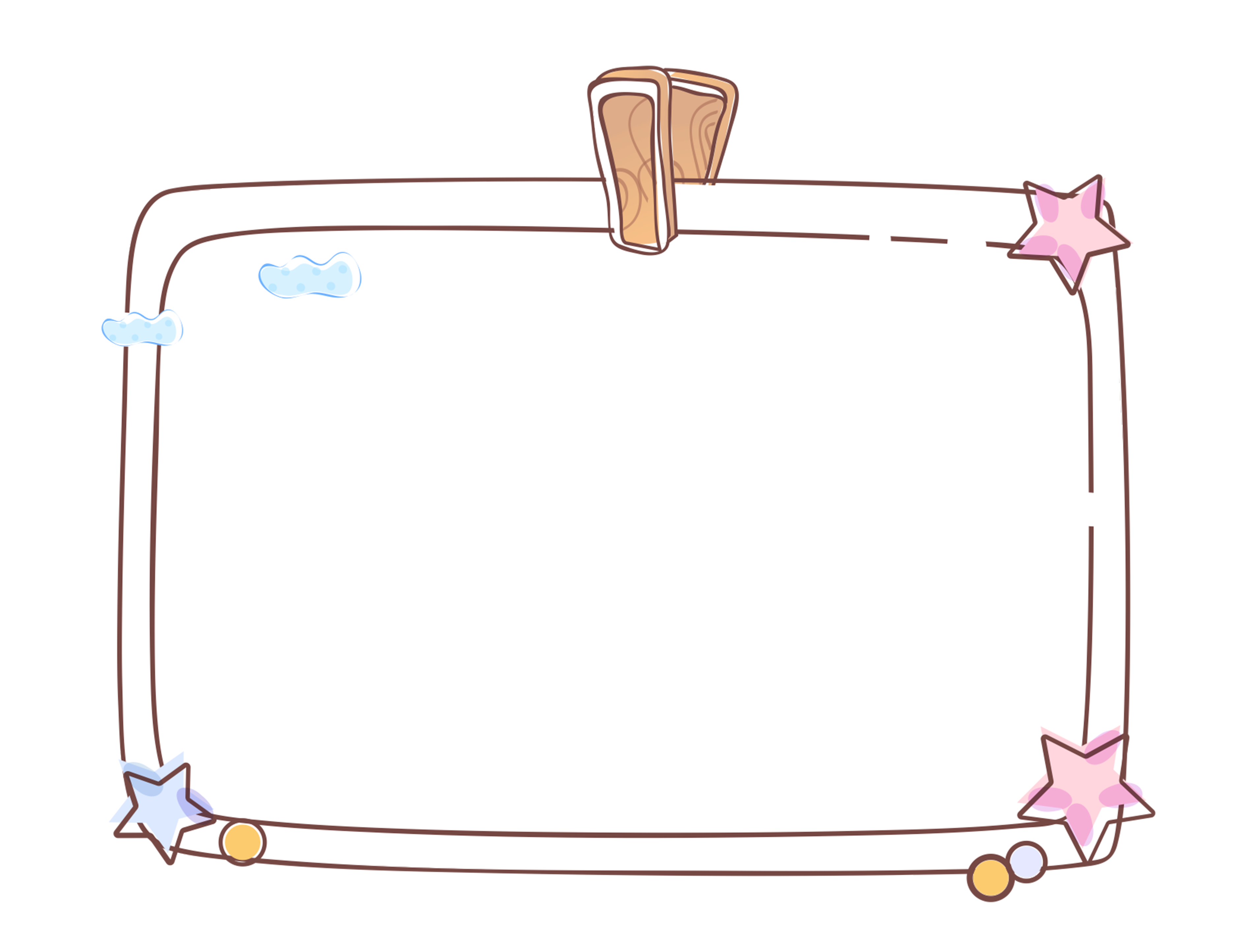 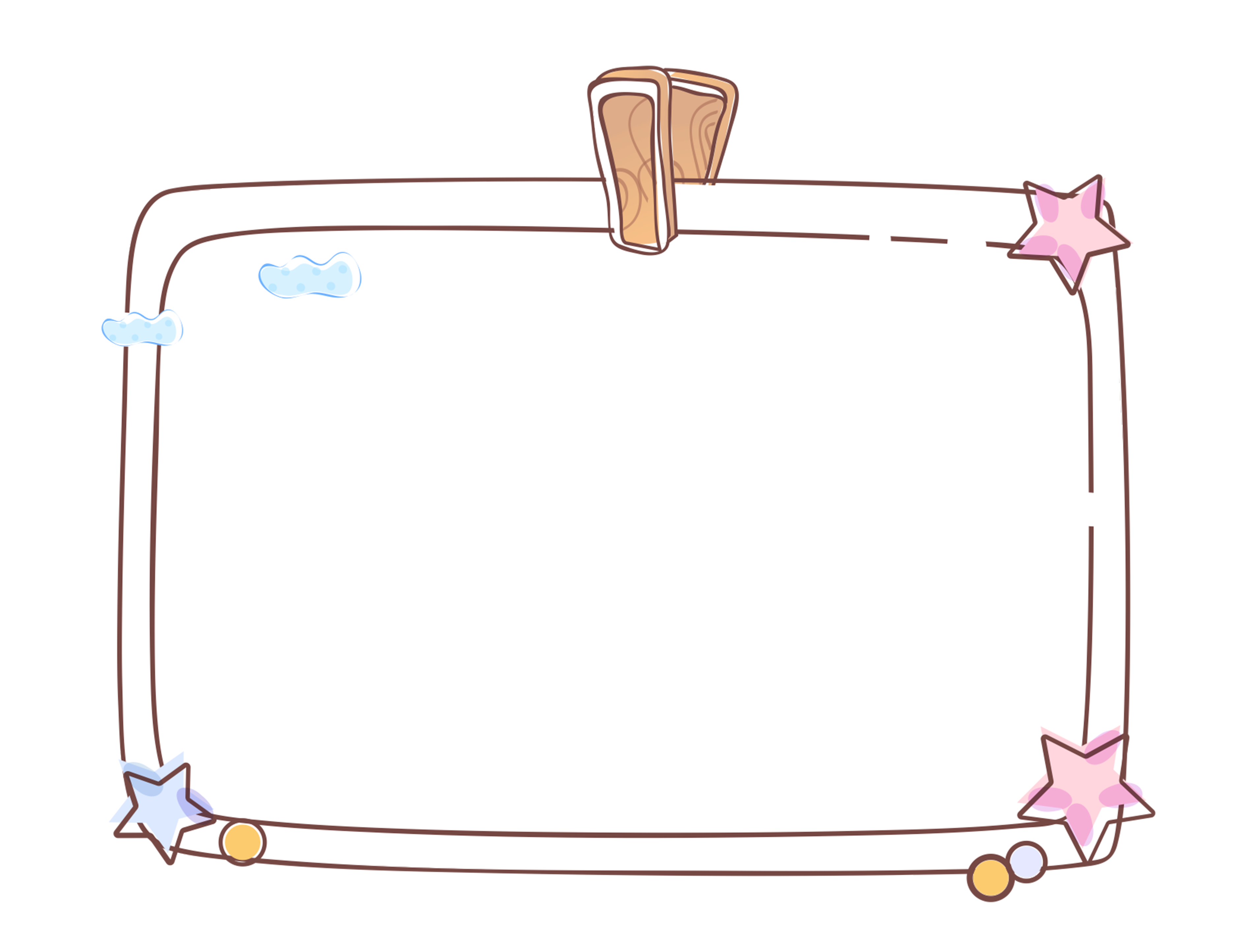 Chuẩn bị:
Nối các vế câu ghép bằng quan hệ từ.
Xem lại 
các bài tập
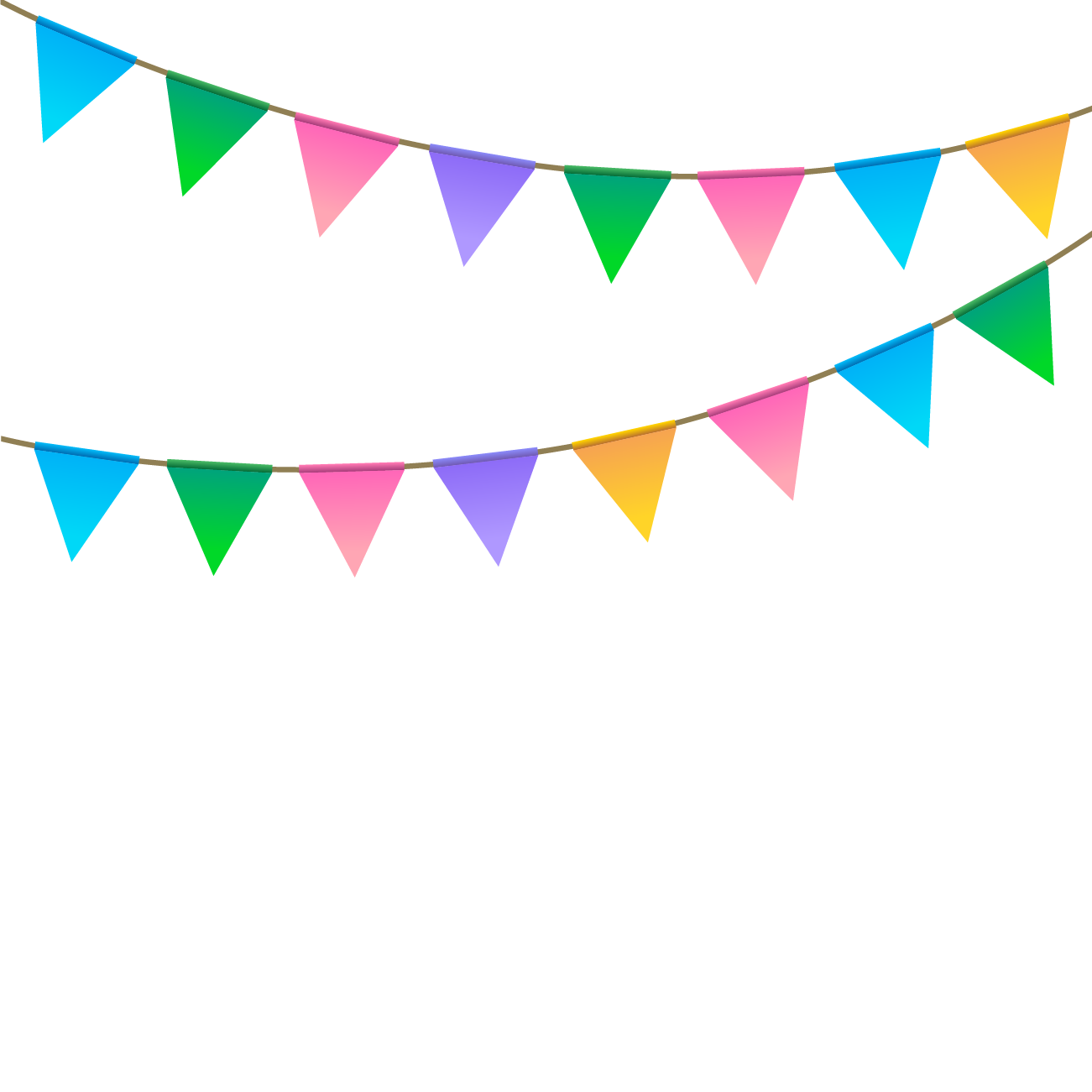 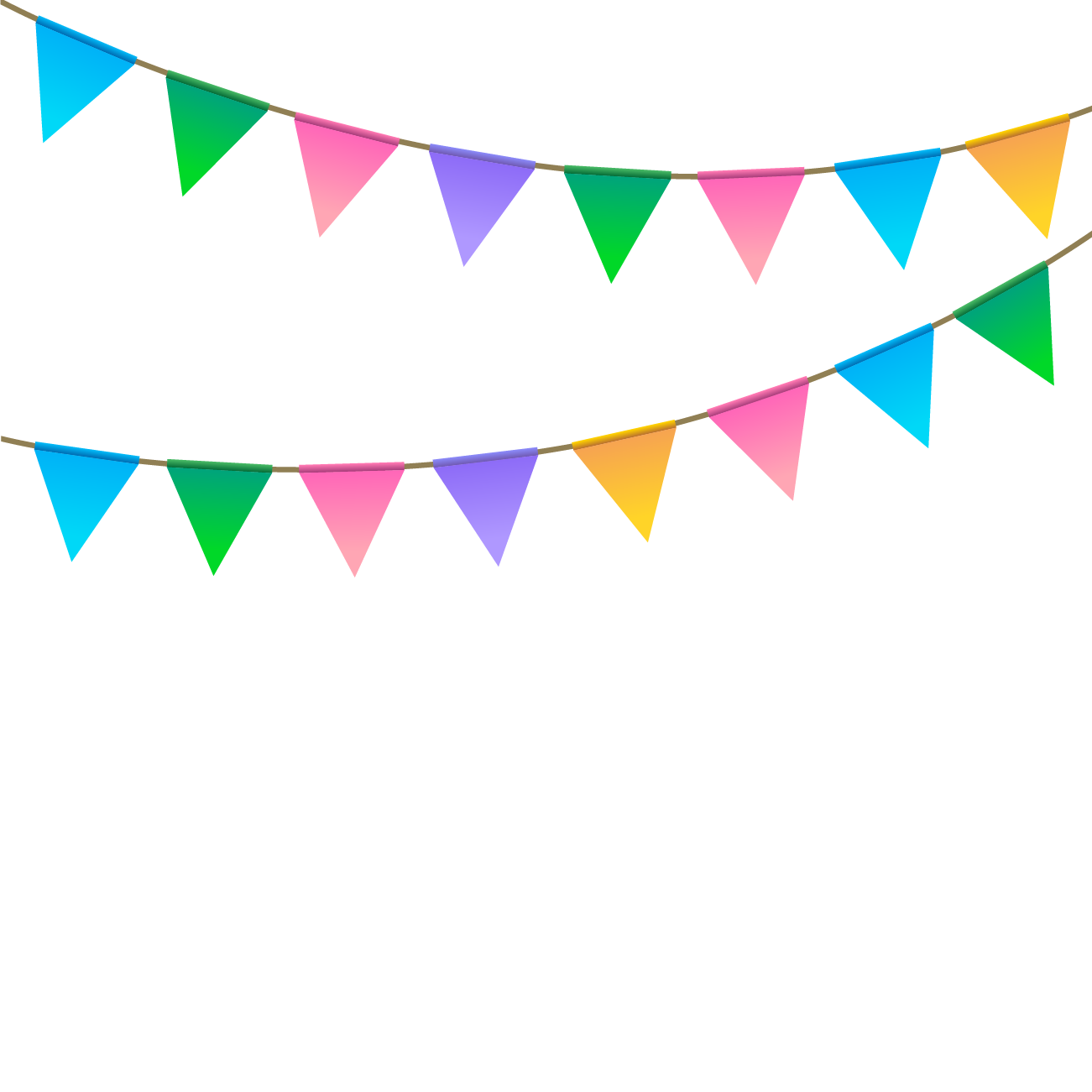 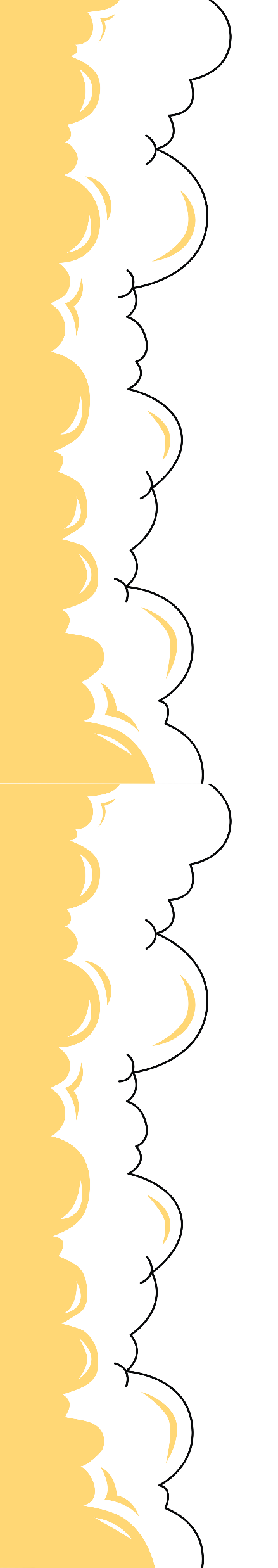 TẠM BIỆT
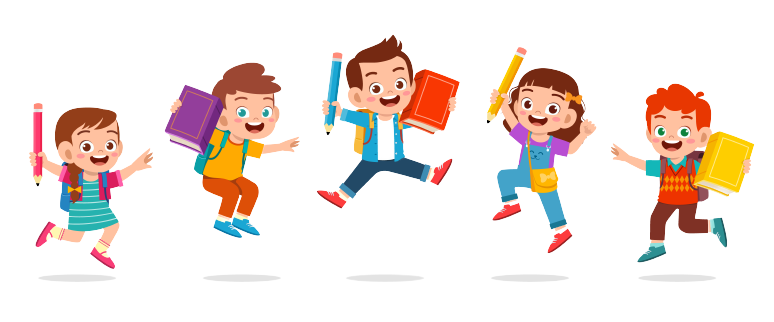